ALVAS TRAVEL
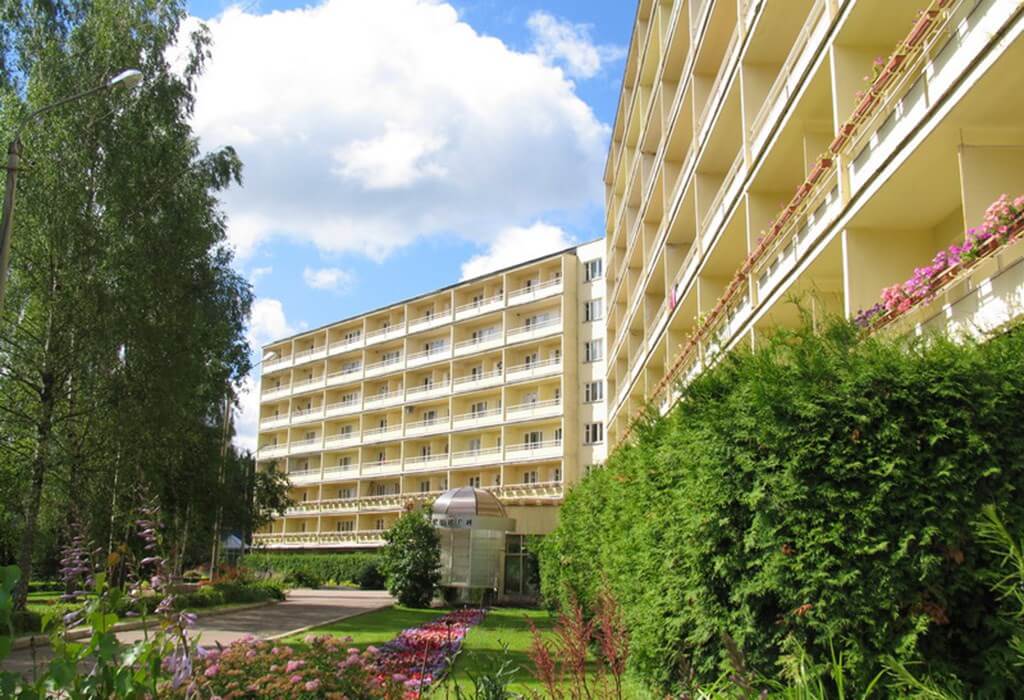 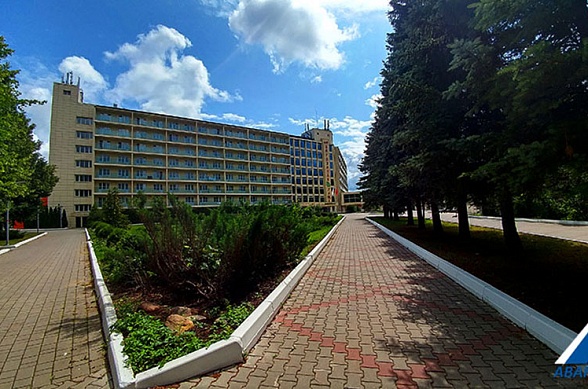 НОМЕРНОЙ ФОНД
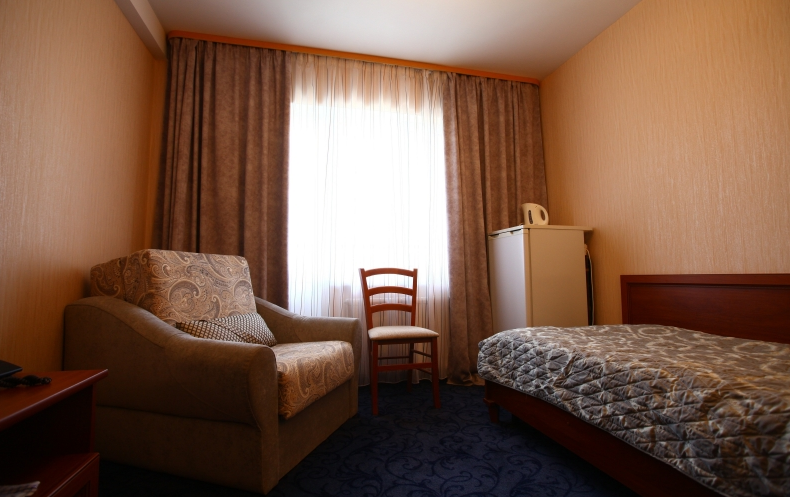 Категория номера: одноместныйКол-во номеров: 52Мебель в номере: односпальная кровать, кресло, прикроватные тумбочкиОборудование: система общего кондиционирования, телевизор ЖК, мини-холодильник, телефон, электрочайник, набор посудыСанузел оборудован душемВ номере – балкон
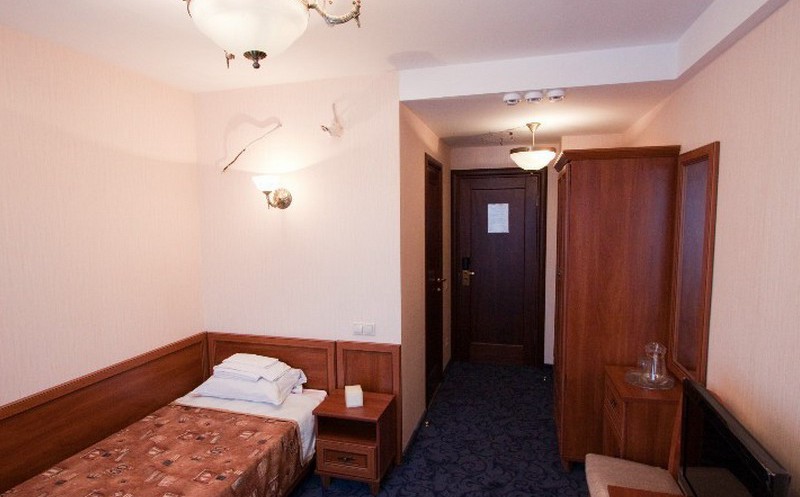 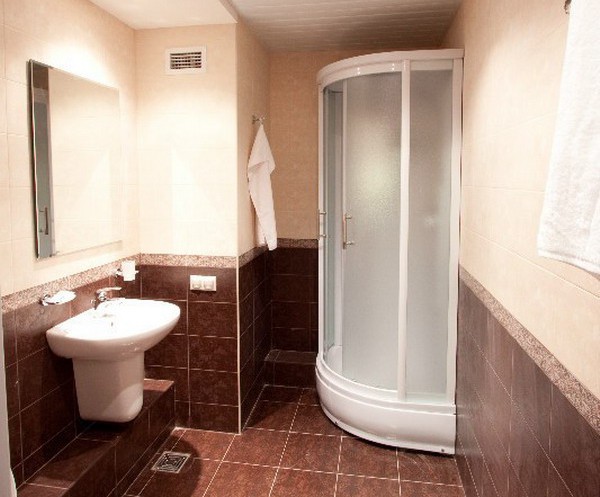 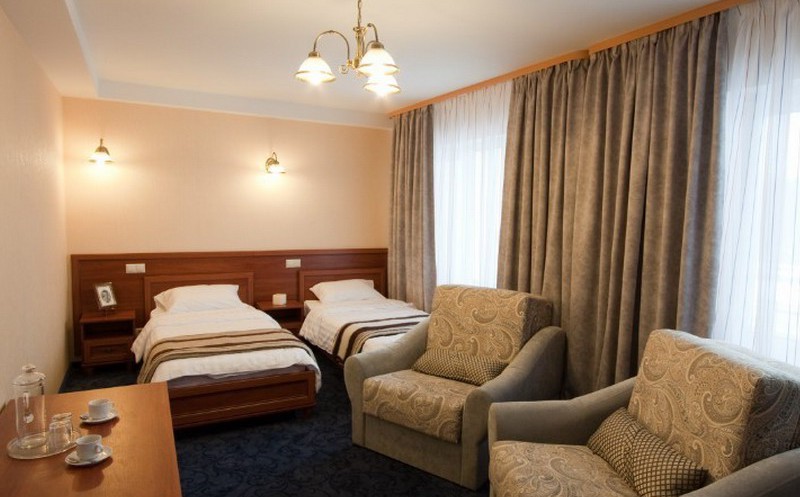 Категория номера: однокомнатный двухместныйКол-во номеров: 52Мебель в номере: односпальная кровать, кресло, прикроватные тумбочки, сервантОборудование: телевизор ЖК, мини-холодильник, телефон, электрочайник, набор посудыСанузел оборудован душемВ номере – балконЕжедневный сервис: уборка номера, смена постельного белья, смена полотенецОсновных мест – 2, Доп. мест – 2 (кресло-кровать)
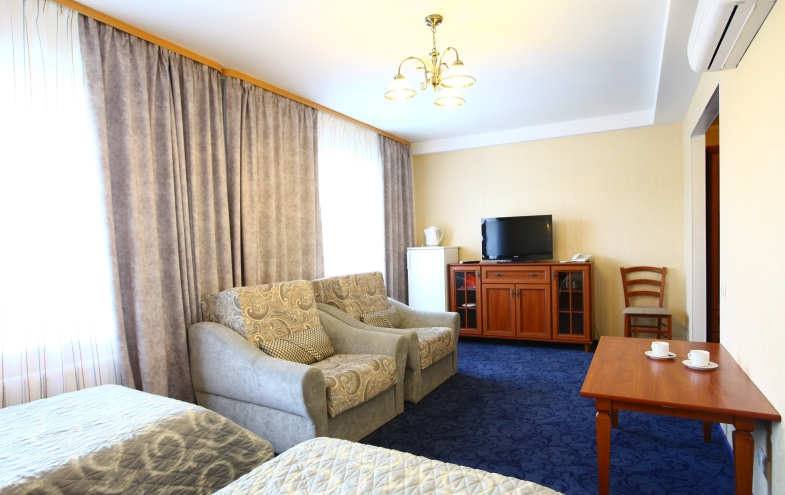 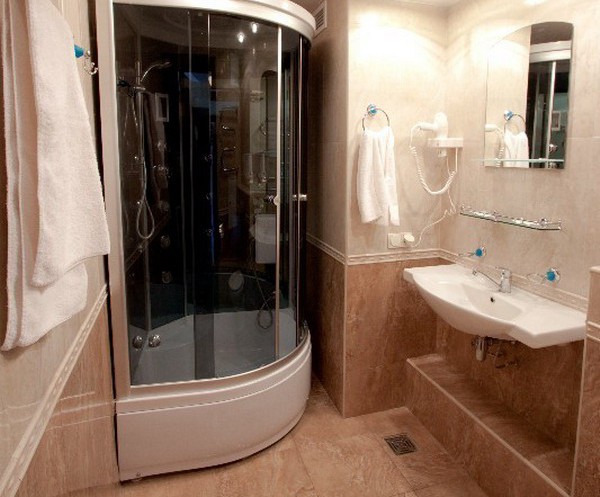 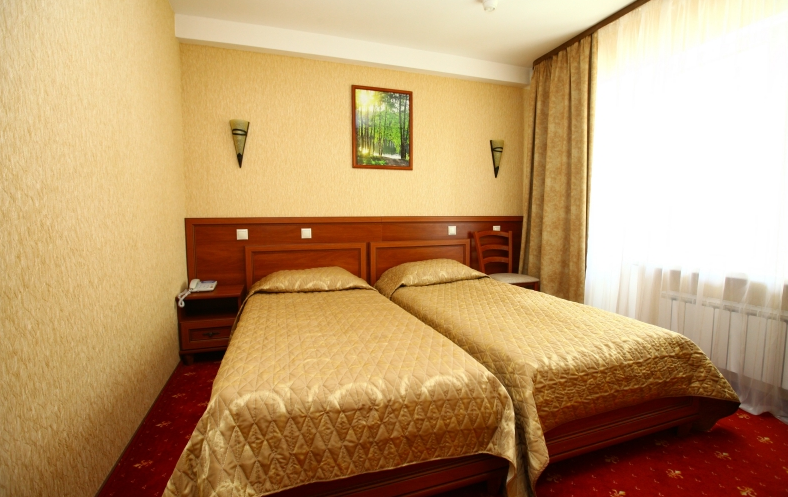 Категория номера: двухкомнатный двухместныйКол-во номеров: 83Мебель в номере: 2 кровати, кресло, прикроватные тумбочки, сервантОборудование: телевизор ЖК, мини-холодильник, телефон, электрочайник, набор посудыСанузел оборудован душемВ номере – балконЕжедневный сервис: уборка номера, смена постельного белья, смена полотенецОсновных мест – 2, Доп. мест – 2 (кресло-кровать)
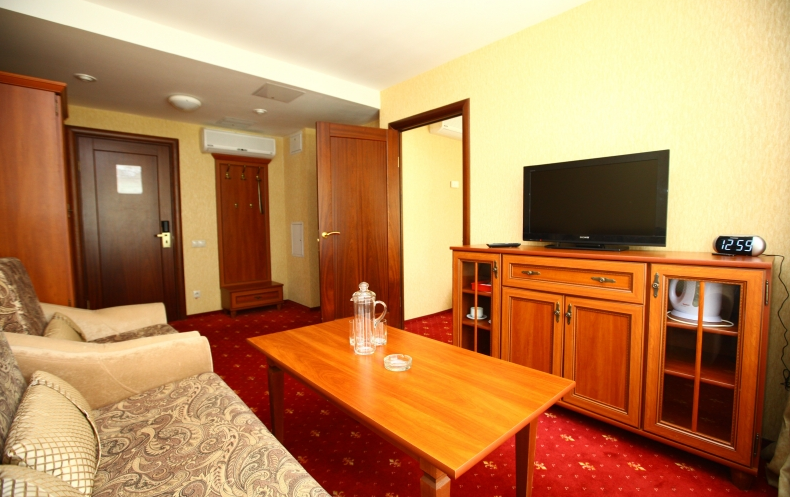 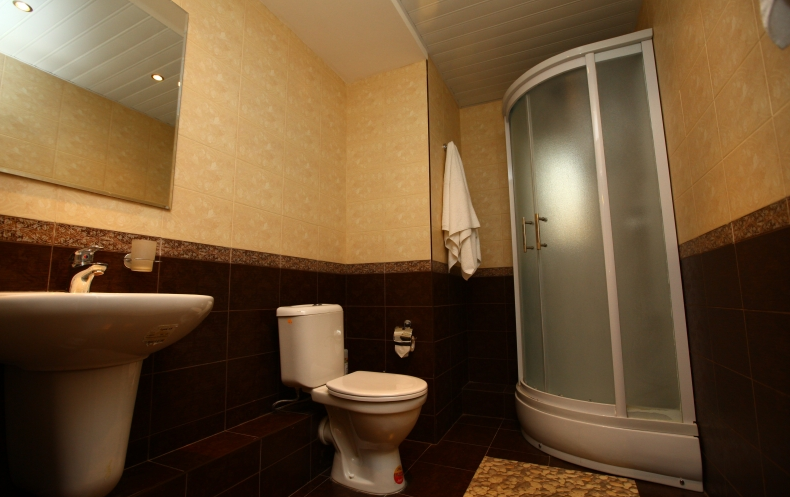 РЕСТОРАН
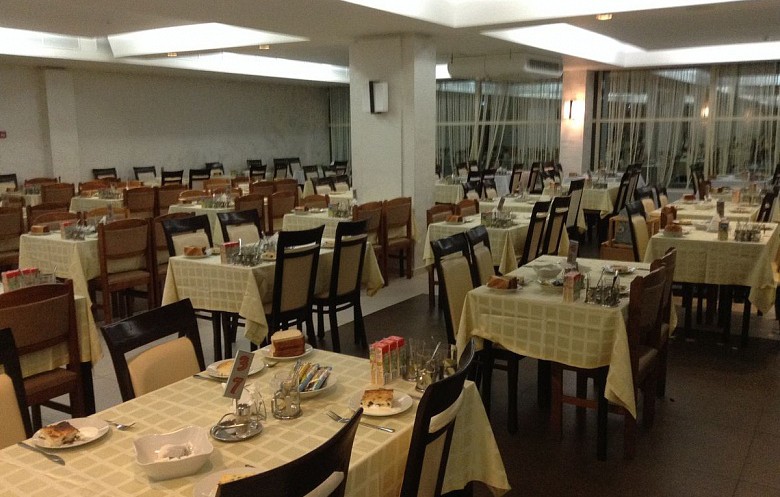 В пансионате предусмотрено трехразовое питание по разнообразному меню, которое включено в стоимость путевки. Каждого отдыхающего ожидает богатый рацион и качественные вкусные первые, вторые блюда, десерты и фрукты.Обслуживание отдыхающих производится в ресторане, официантами. Питание в пансионате организовано в двух обеденных залах просторного и светлого ресторана, вместимостью 600 мест.В санаторий принимаются маленькие дети, хотя диетическое питание здесь не предусмотрено. На завтрак, обед и ужин все отдыхающие пансионата собираются в просторной столовой с сервированными по-домашнему столиками. Доброжелательные официанты, вкусные разнообразные блюда сделают прием пищи приятным и полезным.
Спортивный комплекс и бассейн
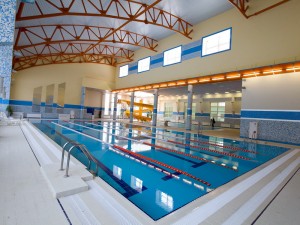 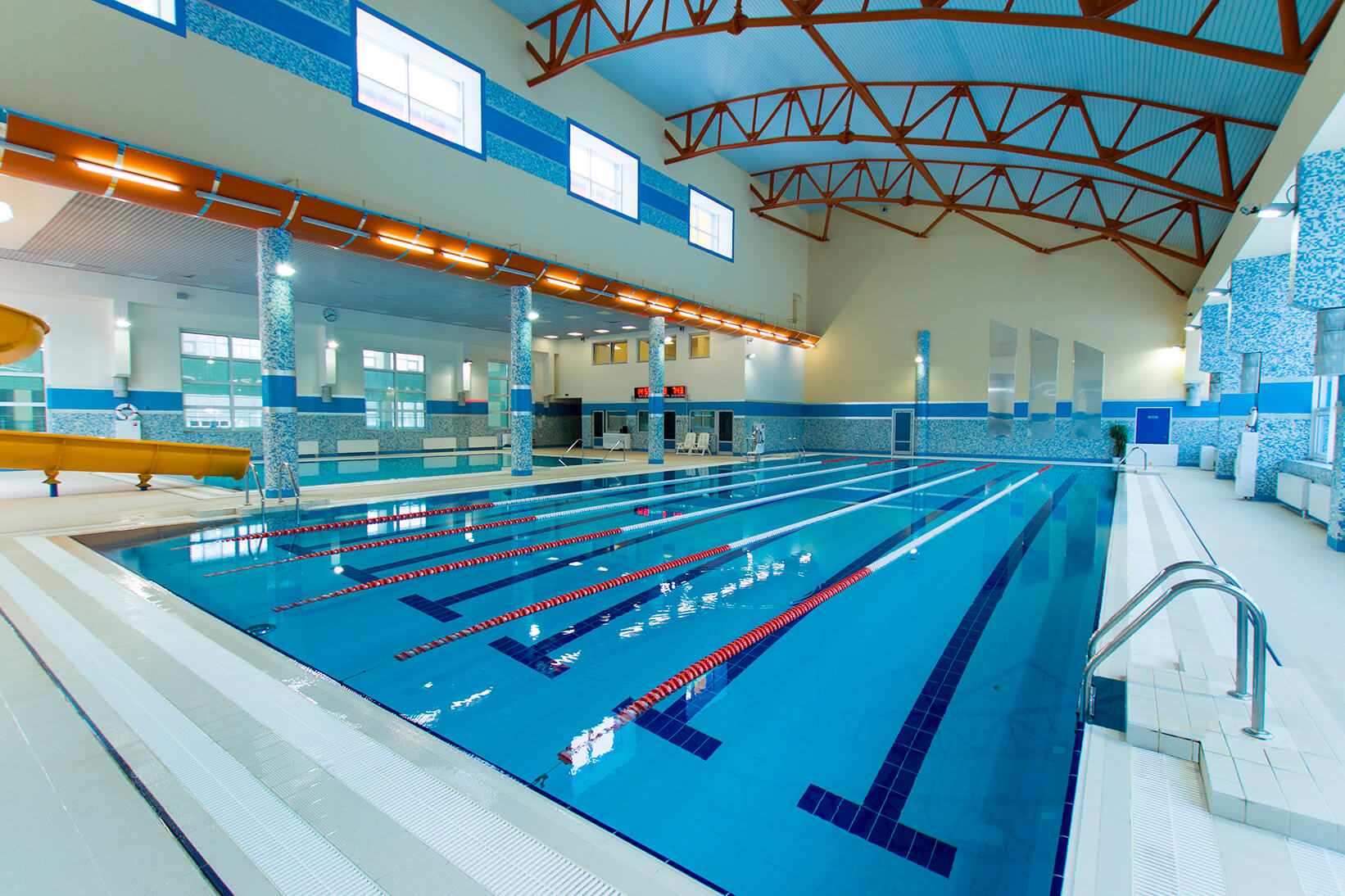 Водно-оздоровительный комплекс, в котором расположены два бассейна — спортивный и оздоровительный, теннисные корты — для большого и настольного тенниса, массажные кабинеты, сауна и солярий. В спортивно-оздоровительном комплексе также есть: Финская сауна, Римская баня, Фитобочка
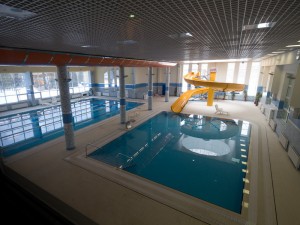 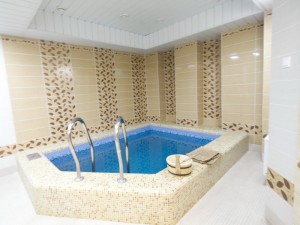 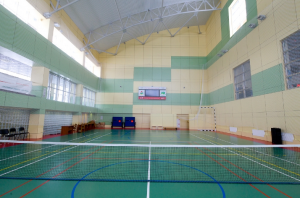 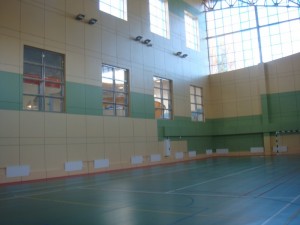 В спорткомплексе пансионата, в котором расположены два бассейна — спортивный и оздоровительный, спортивный зал, теннисные корты — для большого и настольного тенниса, массажные кабинеты, сауна и солярий.В одном из бассейнов устроены гейзеры и водная горка.Для людей с ограниченными возможностями для спуска в бассейн оборудовано специальное подъемное устройство.Архитекторы и строители сделали все возможное, чтобы посетителям пансионата было удобно и комфортно в любую погоду: комплекс сооружен в непосредственной близости со спальным корпусом и соединен с ним арочным стеклянным переходом на уровне 2 этажа.
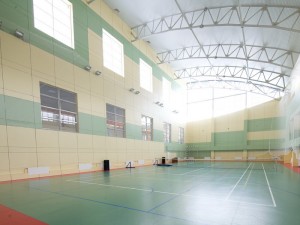 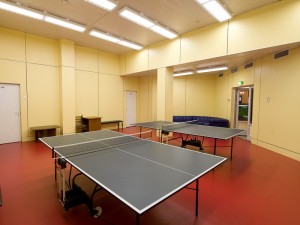 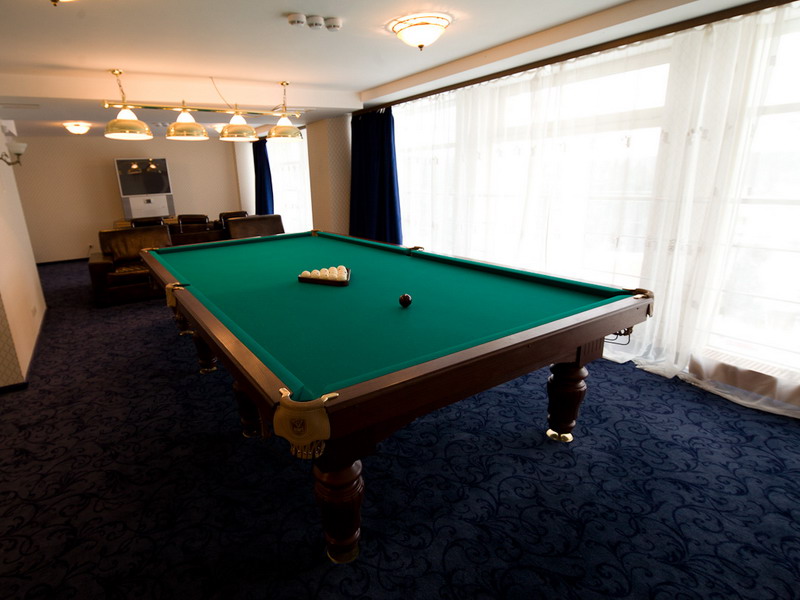 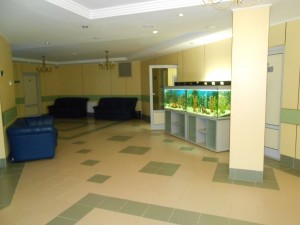 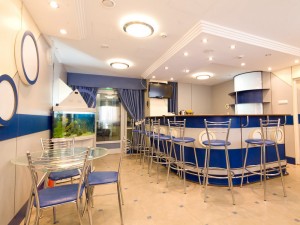 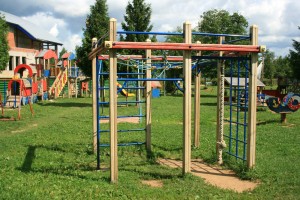 ТелефоныОтдела бронирования:+7(929) 989-31-24 – Алексей+7(985) 466-38-00 – Василий+7(903) 761-00-12 – Василий